Integrated Nutrient Management Network
Rodney Venterea – USDA-ARS, Minnesota
Mission:  

Facilitate collaboration / communication among scientists and stakeholders around the role of nutrient management in decreasing the GHG footprint of agricultural production, and develop a knowledge base to improve use efficiency of fertilizer inputs.
Volunteering Members:   

20 individuals from 10 countries: 

AUSTRALIA, CANADA, CHINA, DENMARK, ETHIOPIA, 

FRANCE, JAPAN, NEW ZEALAND, SWEDEN, USA
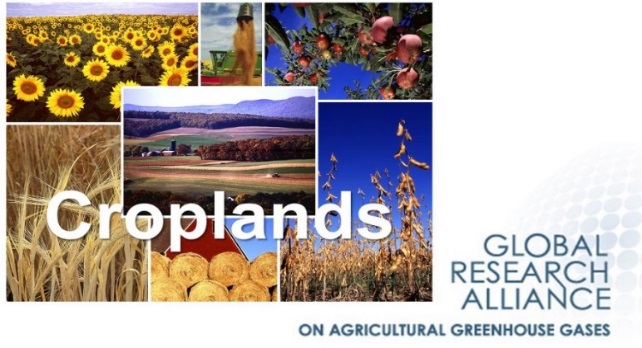 Integrated Nutrient Management Network
AUSTRALIA
Peter Grace. Queensland University of Technology, Brisbane

CANADA
Martin Chantigny. Agriculture and Agri-Food Canada, Hochelaga, Québec
Craig Drury. Agriculture and Agri-Food Canada, Harrow, Ontario
Richard Farrell.  University of Saskatchewan, Saskatoon, Saskatchewan
Amanda Giamberardino. Fertilizer Canada, Ottawa, Ontario
Mario Tenuta. University of Manitoba, Winnipeg, Manitoba

CHINA
Xiaotang Ju. China Agricultural University, Beijing
Zhisheng Yao. Institute of Atmospheric Physics, Chinese Academy of Sciences, Beijing

DENMARK
Jørgen E. Olesen. Aarhus University, Aarhus

ETHIOPIA
Dong-Gill Kim. Hawassa University, Shashemenē
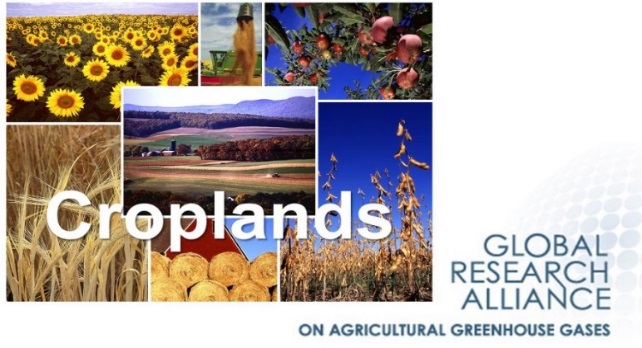 Integrated Nutrient Management Network
FRANCE
Pierre Cellier. INRA UMR INRA / AgroParisTech ECOSYS, Grignon

JAPAN
Ayaka W. Kishimoto. National Institute for Agro-Environmental Science, Tsukuba

NEW ZEALAND
Timothy Clough. Lincoln University, Canterbury

SWEDEN
Thomas Kätterer. Swedish University of Agricultural Sciences, Uppsala

USA
Michel Cavigelli. USDA-ARS, Beltsville MD
Chuck Rice. Kansas State University
Upendra Sainju. USDA-ARS, Sidney, MT
Clifford S. Snyder. International Plant Nutrition Institute
David Tarkalson. USDA-ARS, Kimberly, ID
Rodney Venterea. USDA-ARS, Saint Paul, MN
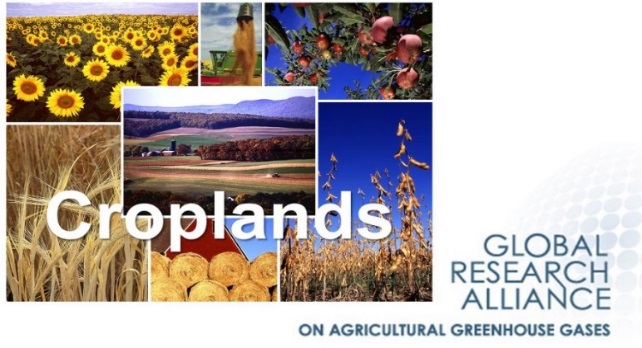 GHG Mitigation Summary / Fact sheet under development:  
(a product but also as a means of generating discussion) 

Goal/Question: How can improved nutrient management assist in mitigation of greenhouse gas emissions from croplands?

 What is the issue? 

 What are the factors controlling responses?

 What are expected responses? 

 How can research help in refining mitigation estimates?

 Synthesis / recommendations
What are the issues?
The availability of N limits crop productivity but application of N as fertilizers, manures, composts stimulates emission of N2O directly from the field.  

N application also generates other forms of reactive N (NH3, NO and NO3) which can be converted to N2O once released into the environment (indirect N2O).

Nutrient application may also affect the release of CH4 and CO2 
And other nutrients (P, S, etc) may affect any of the GHGs.
Effective practices tend to vary by region and site, and depend on  crop, soil, climate and other management factors.  

Summarizing this variability in a concise document will be a challenge – likely will focus on commonalities and important regional differences

Meta-analyses that account for regional differences would be ideal
What are the factors controlling responses?
Management factors
4Rs
-Rate of N applied
-Chemical form of synthetic fertilizers; manure source; 
coated fertilizers and/or microbial inhibitors
-Timing of application (fall vs spring, preplant v sidedress)
-Placement method (surface vs. incorporation, broadcast vs. banding)

-Other practices: amendments (biochar), tillage, water, residue, plastic mulching
Soil factors
Texture, structure, drainage characteristics, organic matter content, bulk density, pH, soil biology (microbial community, earthworms)
 
Climate factors
Precipitation amounts and seasonal patterns, temperature, aridity index
Episodic climate events such as rewetting of dry soil; thawing of frozen soils
What are expected responses?
Direct and/or indirect N2O emissions tend to decrease with:

-Reduced rate of N input – by amount that does not impact yield

-N rate reduction combined with other practices (inhibitors, improved timing)

-N application later in the season, esp when combined with nitrification inhibitors

-Use of urea instead of anhydrous ammonia, or NO3- instead of NH4 based sources

-Coated fertilizers, but may be more reliable in irrigated systems
How can research help in refining mitigation estimates?
-Need to define practices that are effective and quantify mitigation rates by region, cropping system, soil type, etc expressed as % reduction and/or using EFs

-To quantify reductions both on an area and yield-scaled basis

-To quantify indirect N2O emissions which are more uncertain that direct estimates; recent measurements suggesting N2O from NO3- in aquatic systems higher than EFs

-Fill in gaps for emerging practices with limited or conflicting data, e.g. 
	Precision agriculture (variable rate)
	Biochar
	Cover crops, living mulch systems
	Different types of microbial inhibitors
	Defining best application methods and rates for the inhibitors
How can research help in refining mitigation estimates?
Trade-offs between direct and indirect N2O emissions:

-Banding fertilizers or manures can decrease NH3 emissions but increase direct N2O

-Use of nitrification inhibitors together with banding may be solution

Xiaotang Ju. China Agricultural University, Beijing
How can research help in refining mitigation estimates?
“There is a great gap in the South causing many problems in current efforts to mitigate GHG emissions - current mitigation research is driven by advanced technology.  There is a need for collaborations North-South and South-South collaborations to identify and develop appropriate strategies with medium level of technology and with low cost, which the South can utilize and produce.”
 
Dong-Gill Kim. Hawassa University, Shashemenē, Ethiopia
Synthesis / Recommendations


Work in progress
Awaiting input from members